WARNING
Asking questions or providing feedback regarding the Invitation to Negotiate (ITN) will preclude the individual and their organization from participation in the ITN.
WARNING
3/21/2013
1
Invitation To Negotiate
Administrative Service for the State Product Approval System 
For the Florida Building Commission
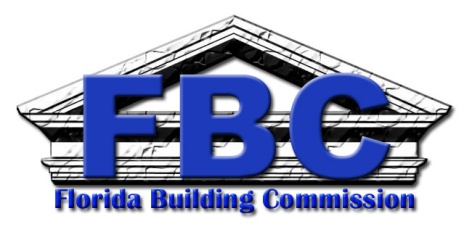 3/21/2013
2
Florida Product Approval System Administrator Invitation to Negotiate prepared by:
Ila Jones – Program Administrator Codes and Standards
Mo Madani	- Senior Technical Manager
Sandy O’Connor- Product Approval
Barbara Bryant– Contracts
Joe Bigelow – Codes
3/21/2013
3
Part 1:
Process
3/21/2013
4
Objectives
1. Overview/Background
2. Entity Application Review
3. Product Application Review
4. Review of Specific Application
3/21/2013
5
Information included in theOverview/Background
Effective October 1, 2003
Optional to local approval
Relies on national standards and entities
Web-site www.floridabuilding.org for 
processing applications
Complementary to the FBC
Two step review process
Validation
Spot Check review by Administrator
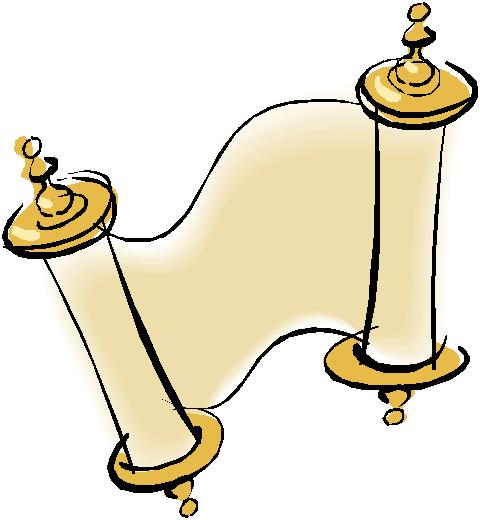 3/21/2013
6
Entity applications review process
Product entity application review (two step review process):  
	1.	Review/validation by accreditation body
	2.	Spot check information submitted by the 	Administrator: 
	- Confirm accreditation certificate is valid
- Application is within the scope of accreditation
3/21/2013
7
Application Review Process
Two Review Processes:
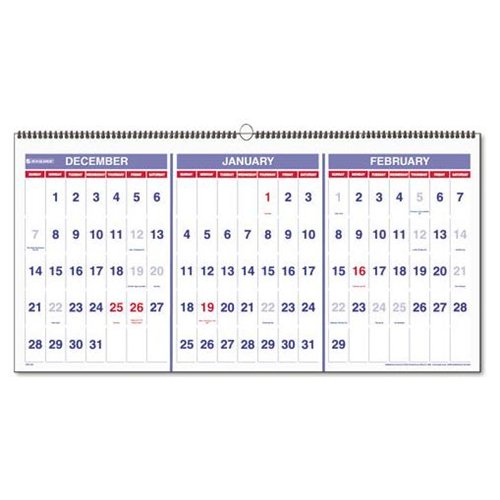 Three months 
Test report,
Evaluation report
Or:
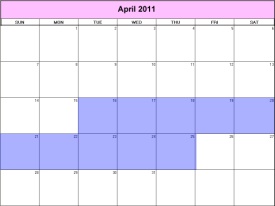 Ten (10) days
	-For Certification
3/21/2013
8
Application Review Process *Excludes Certification – 3 Months
Application process include:
Applications must be validated by COMPLETION DEADLINE
Applicants work at their own pace to complete applications by the posted deadline date. 
Early submittals will have more correction time if needed.
Only those applications that are complete by the Completion Deadline are recommended to the Product Oversight Committee (POC) and listed on the meeting agenda
3/21/2013
9
Review Timeline April 9-10, 2013 Commission Meeting
FEB 22 - Midnight - Preliminary ReviewFEB 28  - Midnight - Completion DeadlineMAR 8- Report Posted for public comment (Includes 		DBPR Approvals )MAR 15 - NOON -Deadline for public comments to be 		mailed to the Administrator MAR 21 - Final Report Posted
3/21/2013
10
Application Review Process for All Methods *Except Certification
3/21/2013
11
Review Process For Certification:
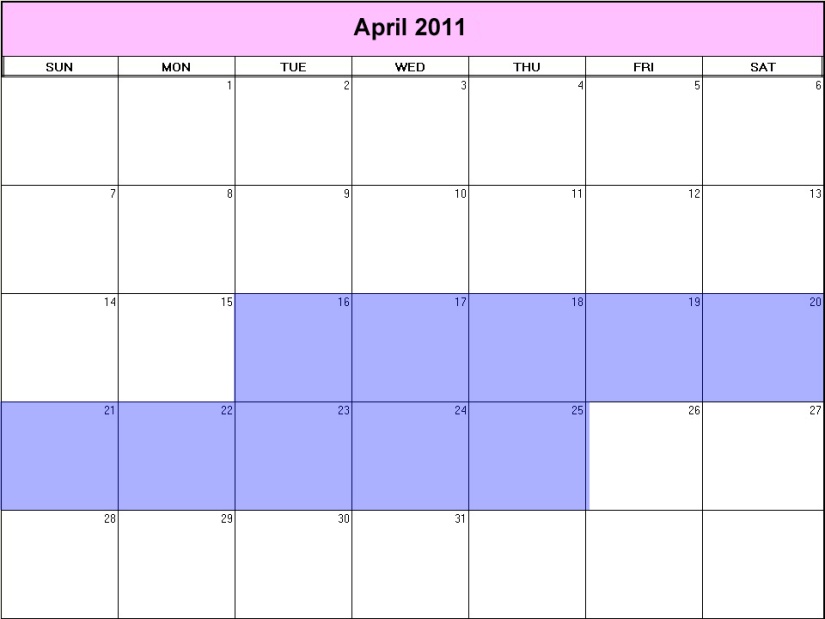 10 days review 
  process.


Applicable to Product applications that rely upon a 	product certification mark or listing 	from an approved certification agency
3/21/2013
12
Application Review Process for Certification Method
Apply On BCIS
Upload Accreditation Certificate
Application
New Product
Administrator
Review
10 Business Days
Application Complete
?
Validator
Approved DBPR
YES
NO
Good Cause to Review
?
POC (FYI Only)
YES
NO
Commission Approval
List on BCIS
YES
Approved
POC Vote Approves
The Key to Getting Approval in 10 days
Complete Application 

		Complete and correct Validation
ü
ü
3/21/2013
14
Upload Accreditation Certificate
New Entity
Apply on BCIS
Application
Accreditor
Application Complete
?
Administrator
Review
POC Vote
YES
NO
Approval
State Product Approval Entity Application Process
3/21/2013
15
Product application review process
Two step review process:
	1. Validation by independent third parties “validators” – using validation checklist
	2. Spot check review of applications by the Administrator – no specific checklist required for review.
3/21/2013
16
Apply On BCIS
Upload Installation instructions and Compliance Documents
Validator
Complete
Online Application
New Product
Application Complete
?
YES
POC Vote
Administrator Review
NO
Approval
3/21/2013
17
Product application review by the Administrator
Administrative – No technical analysis or evaluation
Perform a spot check (inspection by observation)
Determine whether the application complies with the 
Rule
Code
Determine whether the application and support documents are consistent.
Determine whether the validator performed his or her service.
3/21/2013
18
3/21/2013
19
Review of specific application
Certification method
 Evaluation method
Entity
Engineer/architect
 Test report method
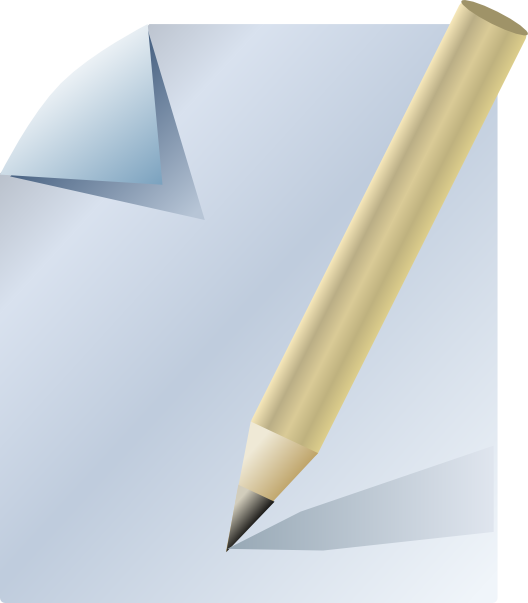 3/21/2013
20
ü
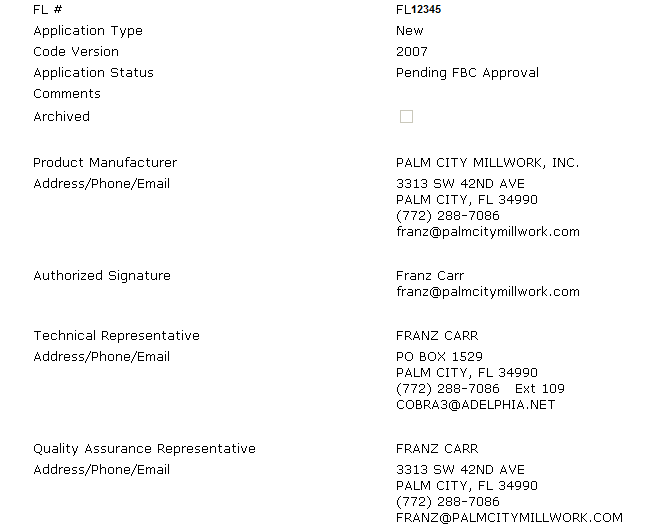 Step 1 Code Version
Application Review 
Architect and Engineer
ü
Step 2 Compliance 
Method
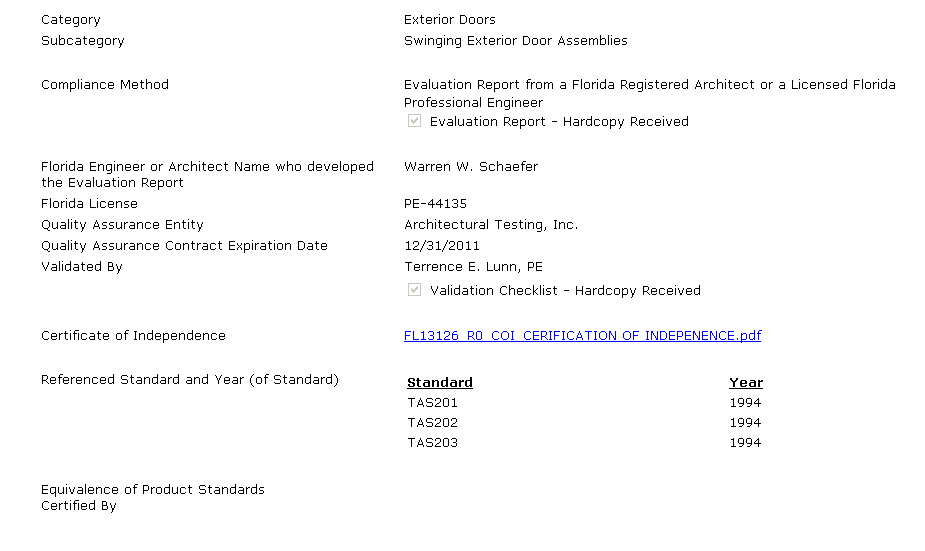 Rule Compliance
ü
Step 3 QA valid
ü
Step 4 Standards
Code Compliance
3/21/2013
21
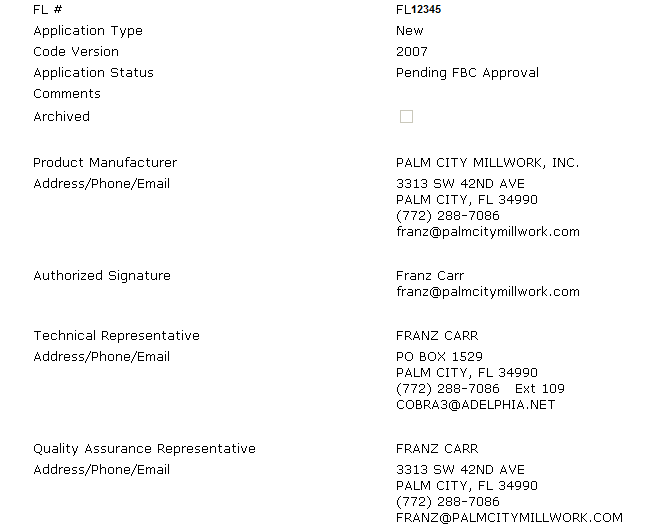 Application Review
Architect and Engineer
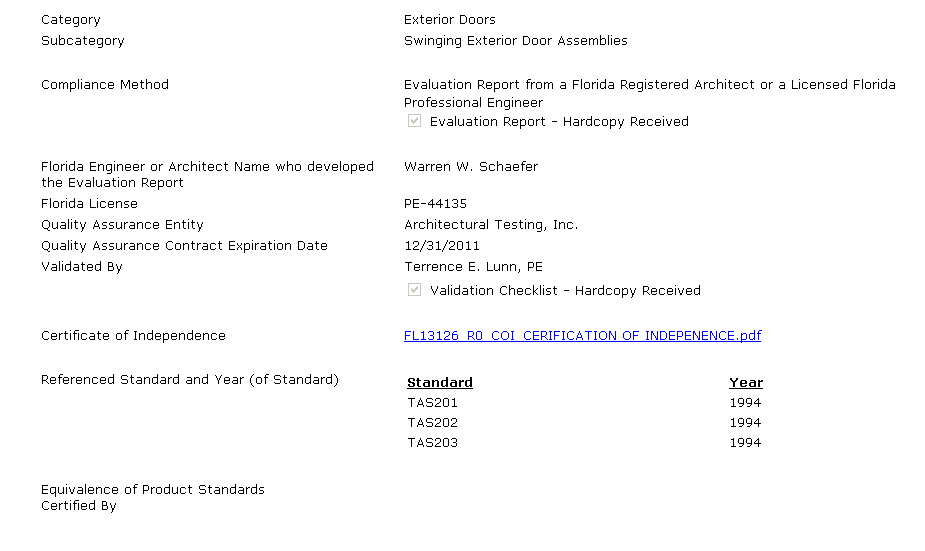 ü
Step 5 Checklist
Rule Compliance
3/21/2013
22
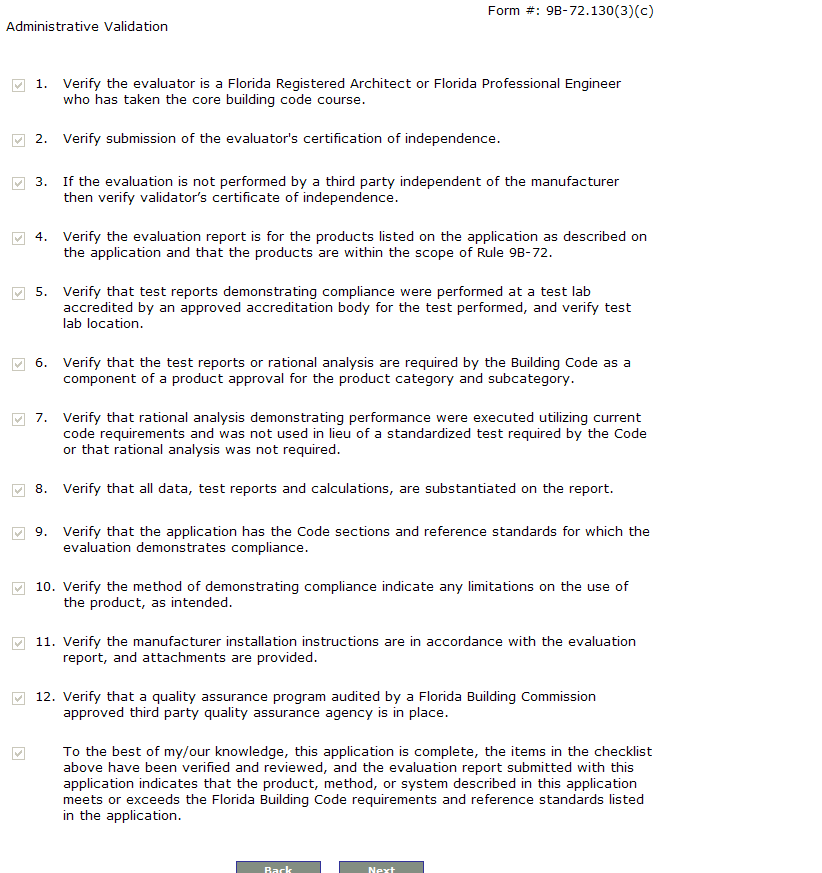 Application Validation Checklist
On BCIS
All Checked
Application Review
Architect and Engineer
ü
3/21/2013
23
Application Review
Architect and Engineer
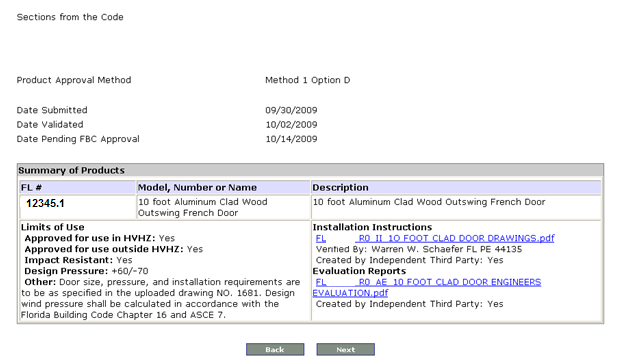 Continued
Step 6 Check for consistency with supporting documents
Design Pressures
3/21/2013
24
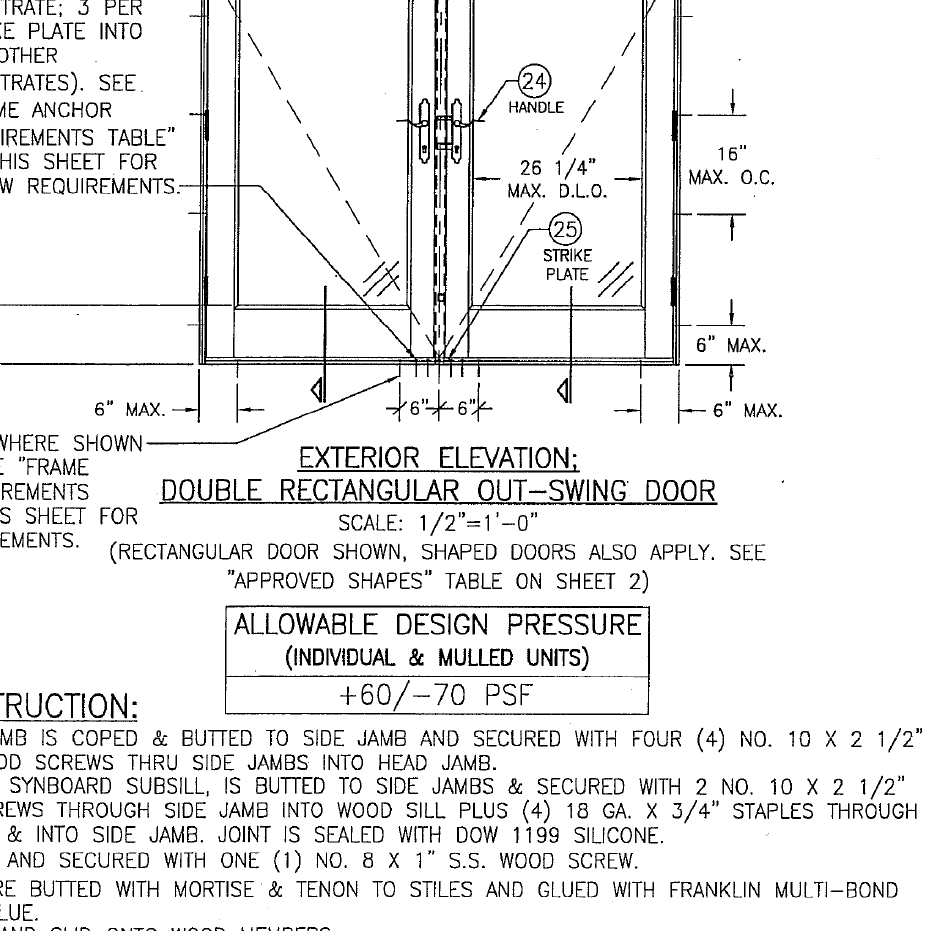 Installation Instructions
Aplication Review
Architect and Engineer
Design Pressures
3/21/2013
25
Part 2:
ITN
3/21/2013
26
ITB vs RFP vs ITN
Three formal procurement options
available for acquisition of 
commodities/services:


(1) INVITATION TO BID (ITB)
(2) REQUEST FOR PROPOSAL (RFP)
(3) INVITATION TO NEGOTIATE (ITN)
3 Options
3/21/2013
27
ITB vs RFP vs ITN
INVITATION TO BID (ITB) – 
<Lowest price is determining factor>

Scope of work clearly defined
All contractual terms and conditions are known and clearly defined
ITB
3/21/2013
28
ITB vs RFP vs ITN
REQUEST FOR PROPOSAL (RFP) – 
Scope of work clearly defined
All contractual terms and conditions are known and clearly defined
Criteria to be used in determining acceptability of bid, which can include but is not limited to price
RFP
3/21/2013
29
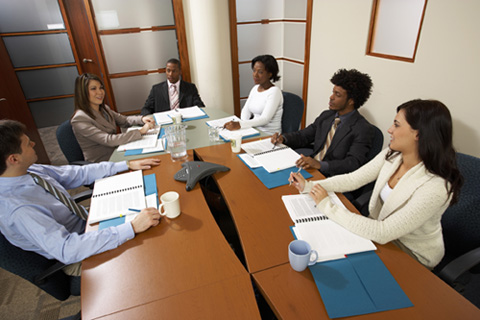 INVITATION TONEGOTIATE
The ITN secures a highly qualified administrator at a price that matches needed services and available funds.
3/21/2013
30
ITN Format & Structure
Section 1 – Introductory Materials (p.5)
Section 2 – Special Instructions to Responders. 			(p. 25)
Section 3 – Technical Specifications (p. 29)
Section 4 – Special Instructions to Responders. 			(p.31)
Section 5– Form Instruction and Information
3/21/2013
31
Qualifications/Experience Requirements
Solicit an administrator with the following minimum qualifications:
1. Active license- (468, 471 or 481 (Part I))
2. Extensive knowledge in the structural provisions of the FBC, 
and 
3. Including one or more of the following:
	- 5 years experience in building code enforcement and application, or
	- 5 years experience in building code product approval, or 
	- 5 years experience in State Product Approval Program. 

4. Past Performance
	-Three (3) references describing work experience within past 5 years
5. Current contract/employment
-Two (2) contracts of similar scope and size within past 5 years
6. Review of provided sample product applications (one per each method, through access via BCIS)
3/21/2013
32
Scope of Work
The Department of Business and Professional Regulation invites interested parties to submit responses to provide the Department with a contractor “Program System Administrator” qualified to review and process product approval and product entity documentation for compliance with Rule 61 G20-3, Florida Product Approval, F.A.C., and Chapter 120, Florida Statutes.
3/21/2013
33
Scope of Work (Cont.) (p.19)
1.10   Description of Additional Requirements:
 (1) 	Contractor must cease performing any other Rule 61 G20-3, F.A.C., functions if selected to perform this administrative service. Fees will be paid directly to the Contractor by the manufacturer, either via the Building Code Information System at www.floridabuilding.org or other means, as determined by the Department and Contractor.

(2)  	If the BCIS is used to process payments, Contractor shall comply with all relevant security standards and specific payment credit card industry requirements that maintain data security and compliance throughout the contract.
3/21/2013
34
Scope of Work (Cont.) (p.19)
(3) 	Contractor shall provide a Statement of independence attesting that no conflict of interest exists between the Contractor and the Florida Building Commission (FBC) approved certification agencies, test laboratories, quality assurance entities, evaluation entities or Florida architects or engineers conducting product evaluations.

(4)	The Contractor shall agree to any changes to the scope of work subsequently approved by the Commission.
3/21/2013
35
Scope of Work (Cont.) (p.19)
(5)  The Contractor shall establish an office in Florida to provide this service.
 (6)  The Contractor shall investigate product complaints and serve as expert witness for the Commission, as directed by the Commission.
 (7) The Contractor shall coordinate with the Department to provide recommended BCIS enhancements on the Product Approval Module.
 (8)  The Contractor shall conduct all communications with the product approval and entity applicants through a specified dialogue in-box designated on the BCIS. (The BCIS will be enhanced with this function)
3/21/2013
36
Scope of Work (Cont.) (p.19)
(9) 	Contractor shall provide annual certified financial statements sufficient to determine the efficacy of the program until a threshold of $300,000 in revenue is reached; thereafter, annual financial audits by a certified auditing firm, to be selected by the Contractor and approved by the Commission within 60 days after the contract is awarded, shall be provided. The annual financial audits shall be provided to the Department by November 1 of each fiscal year.  

(10) 	Contractor shall, at a minimum, develop and conduct on-site validator training sessions at contractor’s expense every six months. The contractor shall communicate electronically (emails or telephone conference) to all validators the common validation mistakes discovered during each application cycle within ten (10) calendar days following each scheduled Commission meeting.
3/21/2013
37
Scope of Work (Cont.) (p.19)
(11) 	Contractor shall comply with all applicable portions of Chapter 119, Florida Statutes.

(12)	Contractor shall track, research and report on all revocations.

(13)	Contractor shall be available and provide services during normal business hours, i.e., 8:00 a.m. through 5:00 p.m.
3/21/2013
38
AnticipatedTimeline
3/21/2013
39
Evaluations
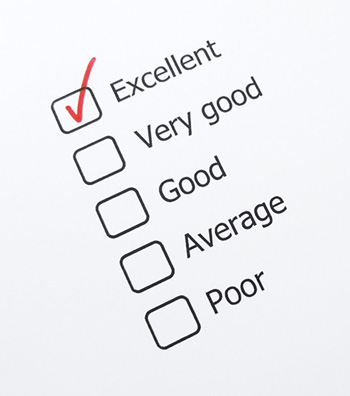 Evaluation and Negotiation Team:
Assistant Secretary or Designee
General Counsel or Designee
Ila Jones, Manager, 
Codes and Standards
Mo Madani, Technical Planning Manager, 
Codes and Standards
Florida Building Commission members appointed by the Chair
Note: Evaluation and Negotiation teams must be the same members
3/21/2013
40
Scoring: Distribution of Points– 100 points possible
A.    Qualifications/Performance/References 
(Maximum 50 Points)
1. Qualifications and Experience (15  Points)
	(Up to 5 points for each bulleted item) 
2.	Past Performance References (10 Points)
3. Current Contracts/Employment (5 Points)
4. Application review (20 Points)		
	(Up to 5 points for each bulleted item) 
B.   Scope of Work (Maximum 30 Points):
	(Up to 6 points for each bulleted item)
C.  Price (Maximum 20  Points)
3/21/2013
41
Negotiation
1. Evaluate and rank responses
2. Negotiate with one or more  respondents serially or concurrently
3. Agency requests a Best and Final Offer from selected respondents
4. Select vendor
3/21/2013
42
Recommendations
Approve the ITN

And

Evaluation and Negotiation teams must be the same, select one (1) or two (2) POC members to serve.
3/21/2013
43
Questions?
Questions?
Questions?
3/21/2013
44
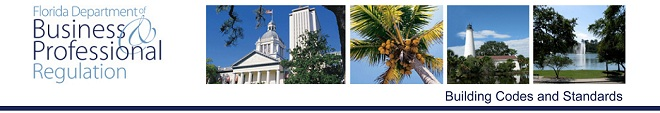 mo.madani@myfloridalicense.com
850.717.1825 (p) 850.414.8436 (f)
3/21/2013
45